Lifecycle and ID of Colletotrichum
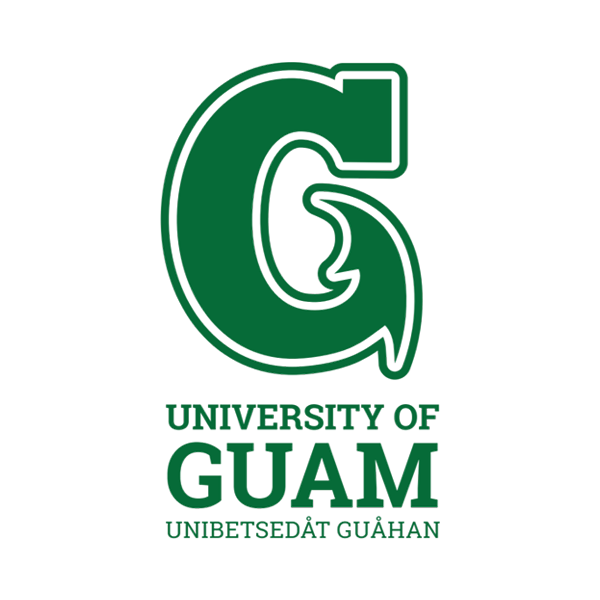 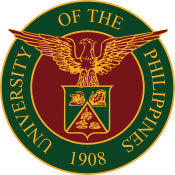 Marin Talbot Brewer
Dept. Plant Pathology
University of Georgia

August 12, 2021

@marintalbrew
mtbrewer@uga.edu
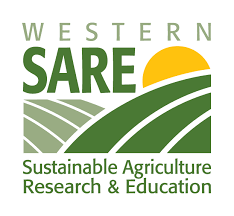 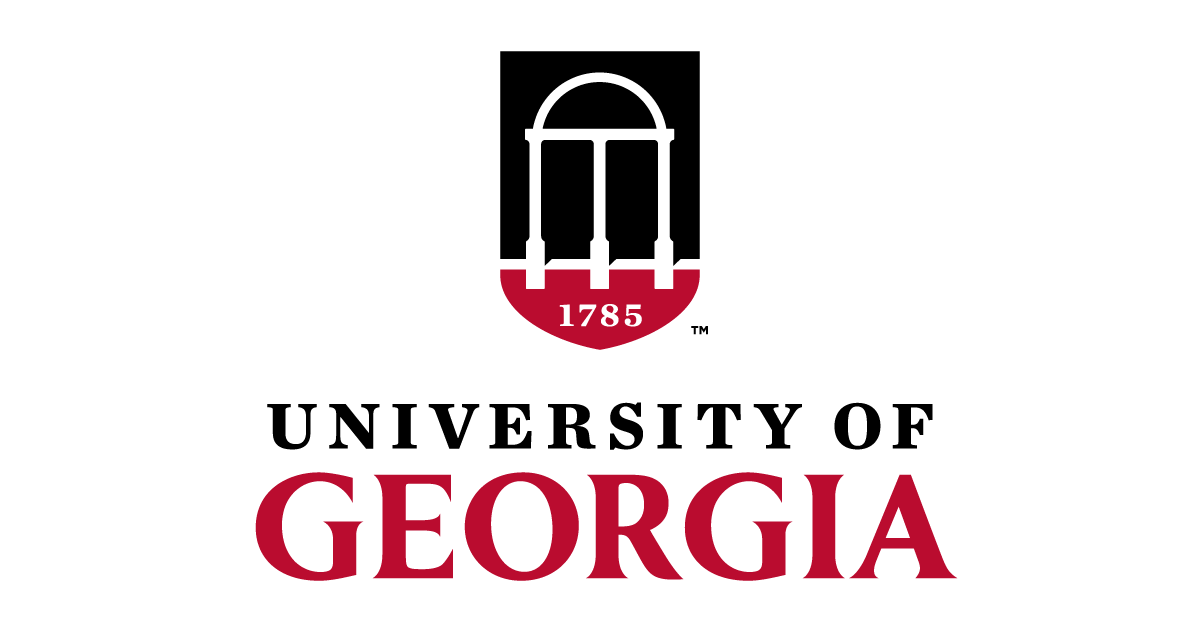 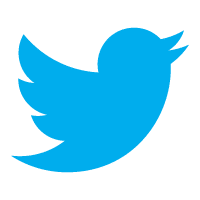 Colletotrichum
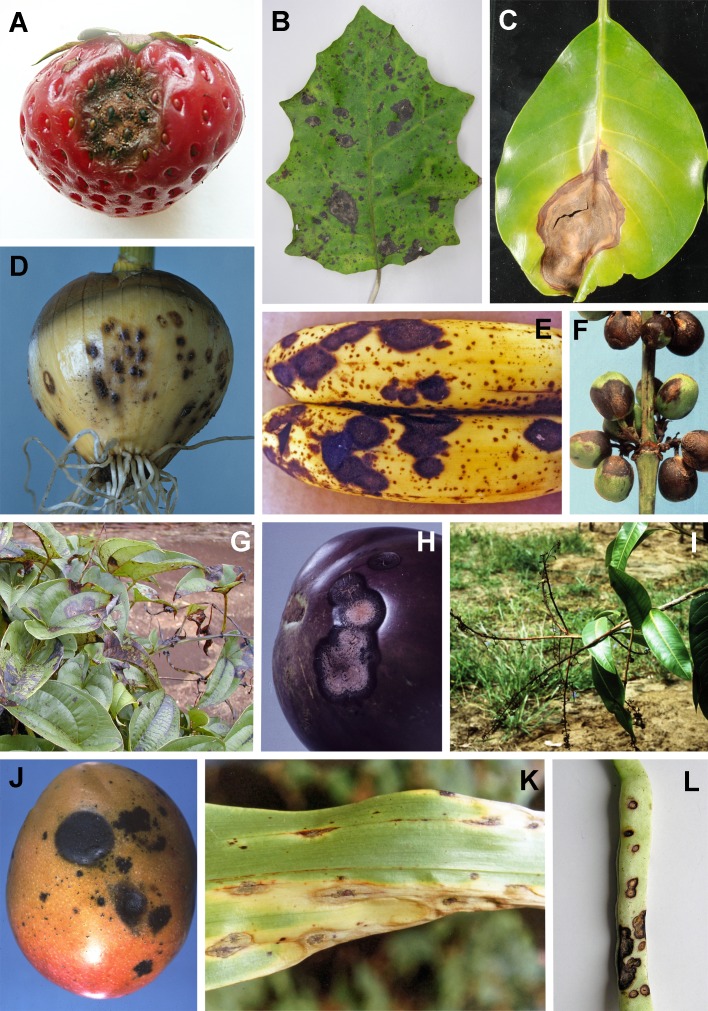 Disease symptoms caused by Colletotrichum species 

Cause anthracnose diseases

In most cases identified only to species complex level
[Speaker Notes: Anthracnose – dark lesions with salmon colored to white mucilaginous masses of spores on foliage fruits and stems

Species complex – morphologically indistinguishable, genetically distinct (DNA sequencing). Usually Doesn’t matter from a practical purpose, akthough differ evolutionarily (fungicide resistance)
Anthracnose on strawberry fruit caused by C. nymphaeae (acutatum clade). B. Leaf spot of Brachyglottis repanda caused by C. beeveri (boninense clade). C. Anthracnose symptoms on leaves of Tecomanthe speciosa caused by C. boninense agg. D. Anthracnose of onion bulb caused by C. circinans (dematium clade). E. Anthracnose of banana caused by C. musae (gloeosporioides clade). F. Coffee berry disease caused by C. kahawae subsp. kahawae (gloeosporioides clade). G. Leaf anthracnose of yam caused by C. gloeosporioides agg. H. Anthracnose of aubergine (eggplant) fruit caused by C. gloeosporioides agg. I. Blossom blight of mango caused by an undetermined Colletotrichum sp. J. Anthracnose of mango caused by C. gloeosporioides agg. K. Leaf blight of maize caused by C. graminicola (graminicola clade). L. Anthracnose of bean pod caused by C. lindemuthianum (orbiculare agg.). A

Fruit production is especially affected, both high-value crops in temperate markets such as strawberry, mango, citrus and avocado, and staple crops such as banana. Colletotrichum species cause devastating disease of coffee berries in Africa, and seriously affect cereals including maize, sugar cane and sorghum. The genus was recently voted the eighth most important group of plant pathogenic fungi in the world, based on perceived scientific and economic importance (Dean et al. 2012).]
Colletotrichum hosts on Guam
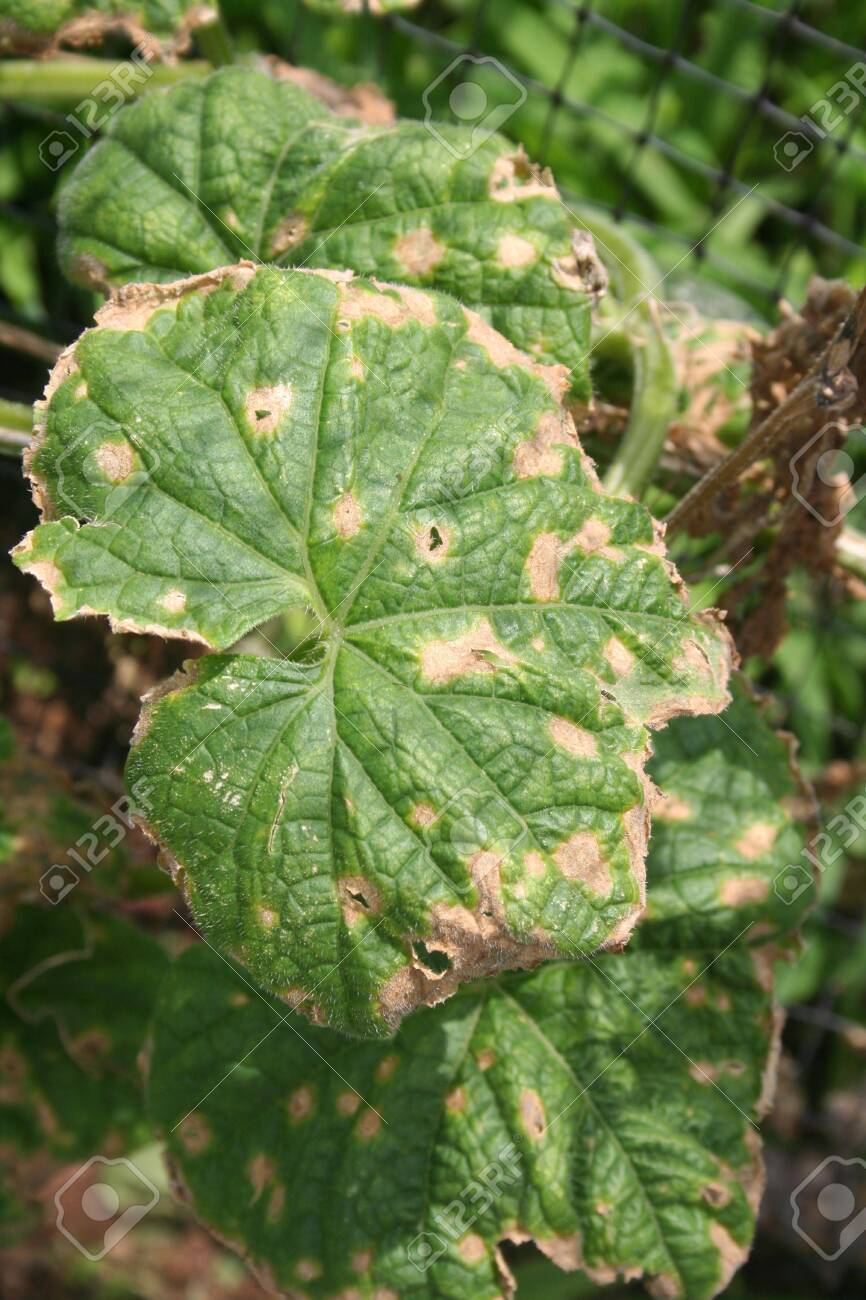 Severe anthracnose on:
Papaya
Cucumber
Mango

Also causes foliar symptoms on 50 other crops and ornamentals
breadfruit, avocado, banana, eggplant, pepper, yam, watermelon, tomato, mango
plumeria, bougainvillea, dracaena, croton
The genus Colletotrichum
It has a primarily tropical and subtropical distribution

Mostly asexual (conidia) but some also reproduce sexually (ascospores)

Hemibiotrophs and endophytes
[Speaker Notes: The biotrophic life strategies adopted by Colletotrichum species may also contribute to their prominence as symptomless endophytes of living plant tissues

Nascent colonies in most cases then enter a biotrophic phase with infected tissues remaining externally symptomless and which may be short (1–3 d; O’Connell et al. 2000) or extended and presumably involving dormancy (Prusky & Plumbley 1992). Then, the fungus enters a necrotrophic phase that results in significant death of plant cells and the emergence of pathogenic lesions. This delayed onset of disease symptoms may lead to significant post-harvest losses, with apparently healthy crops degenerating in storage (Prusky & Plumbley 1992). The biotrophic life strategies adopted by Colletotrichum species may also contribute to their prominence as symptomless endophytes of living plant tissues (Lu et al. 2004, Joshee et al. 2009, Rojas et al. 2010, Yuan et al. 2011).]
Anthracnose
Seed transmitted
Saprophyte in soil
Spread by
Cucumber beetles
Water splash
Workers/tools
Control
Disease-free seed
Crop rotation
Resistant cultivars
Arthropod control
Sanitation
Chemicals
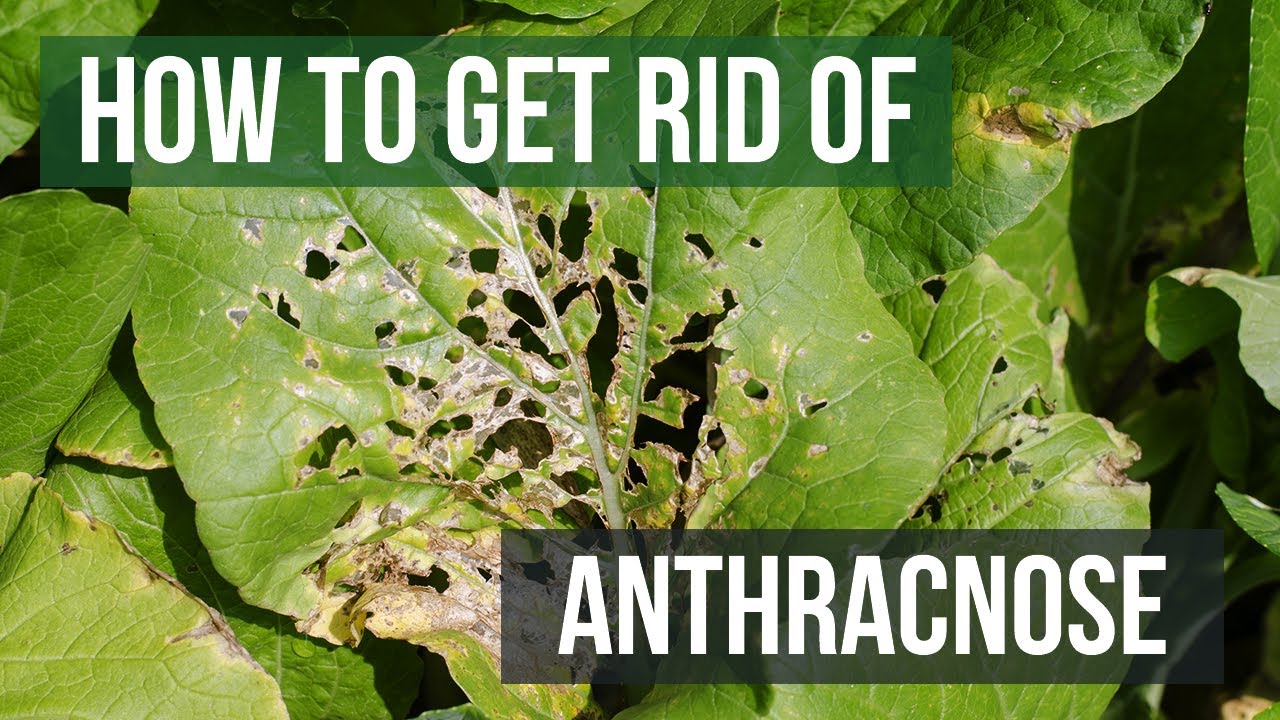 [Speaker Notes: burning infected crops and careful control of weeds.]
Acervuli (-us)
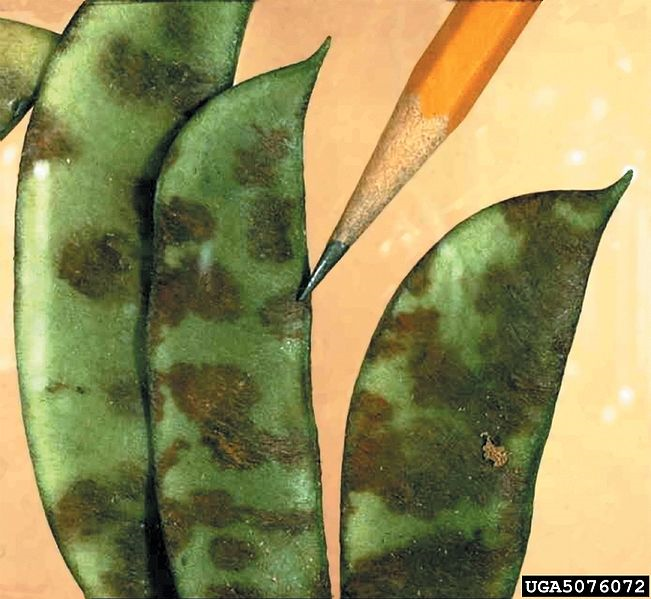 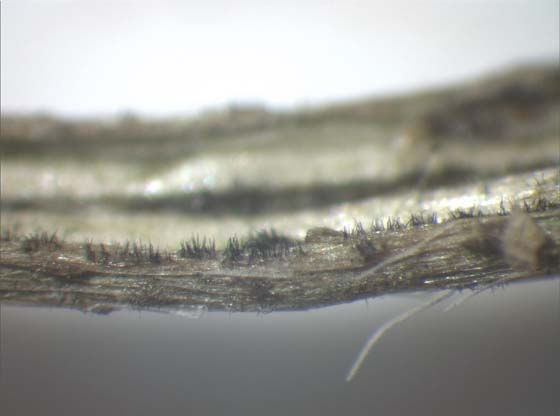 Setae
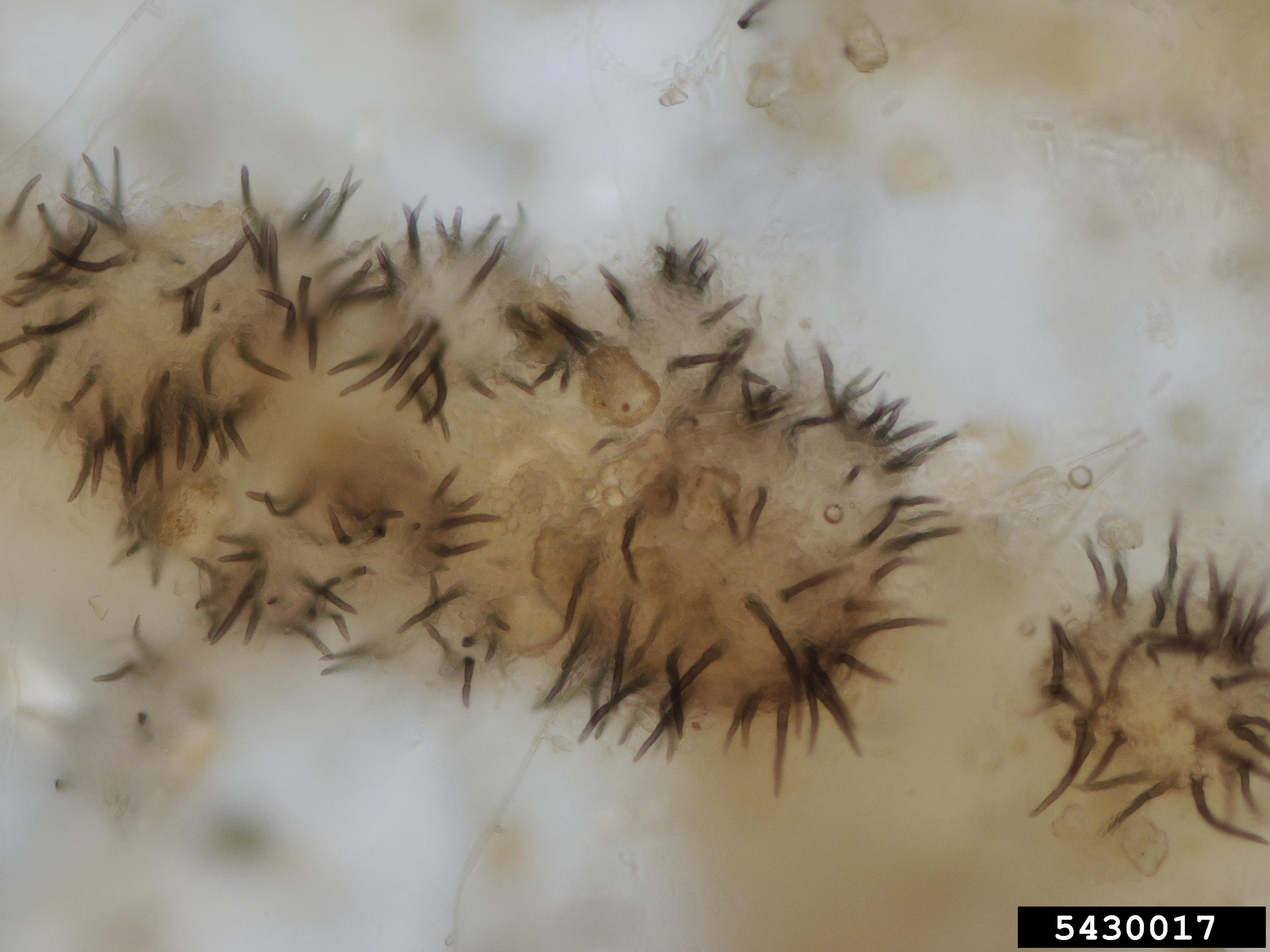 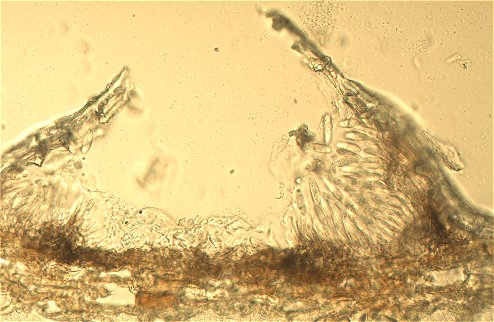 [Speaker Notes: acervulus (pl. acervuli) - a small, cushion-shaped structure erupting through the epidermis of plants

Bean
Setae – dark, pointed thick-walled modified hyphae
C. Orbiculare Cuccumber on the right
Dissecting scope]
Colletotrichum species complexes on Guam
C. obiculare
C. gloeosporioides
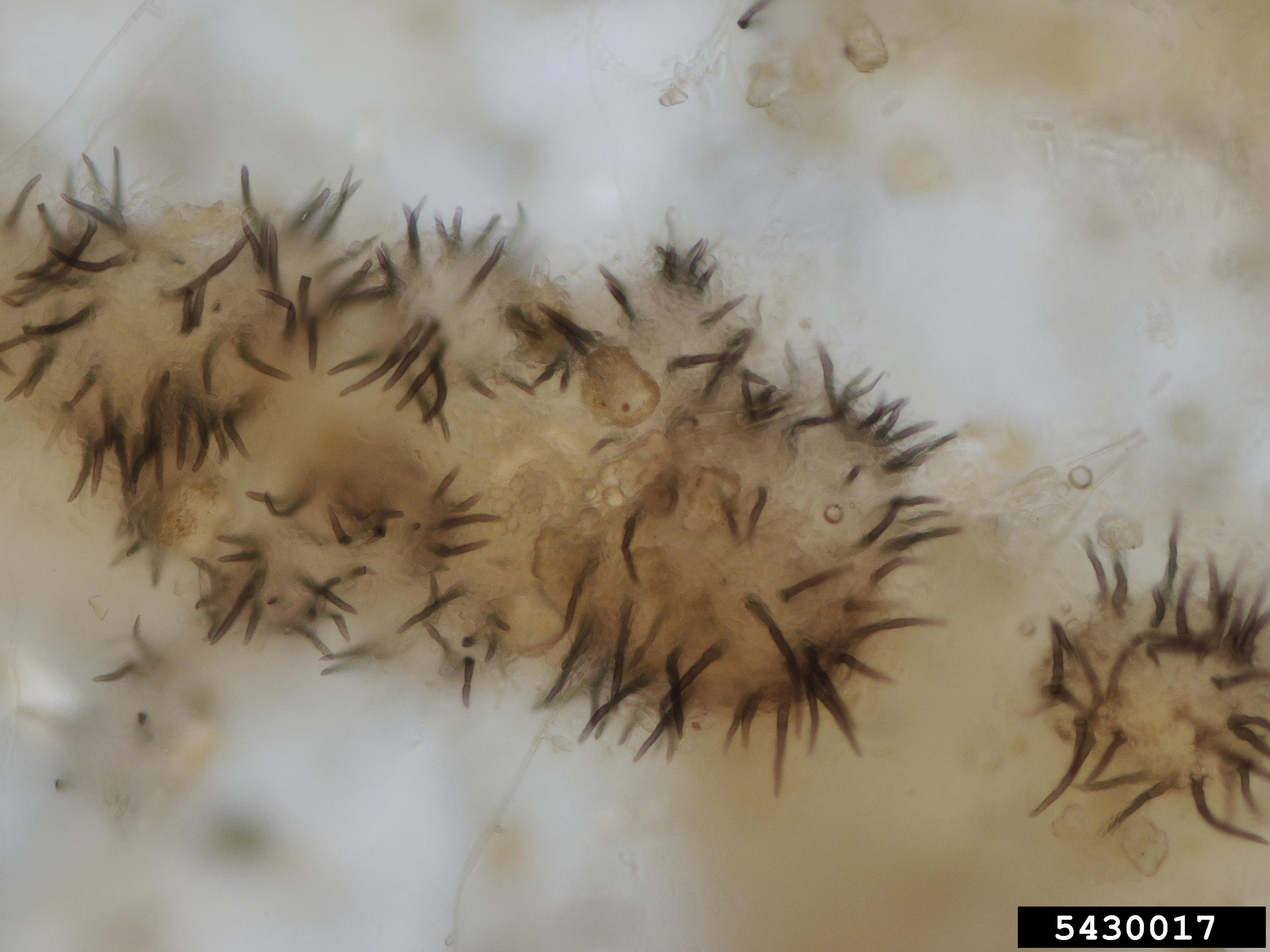 [Speaker Notes: Identified by molecular ID
Nine species in complex]
Colletotrichum obiculare
nine species in species complex
melons and cucumber
lesions have shot-hole appearance
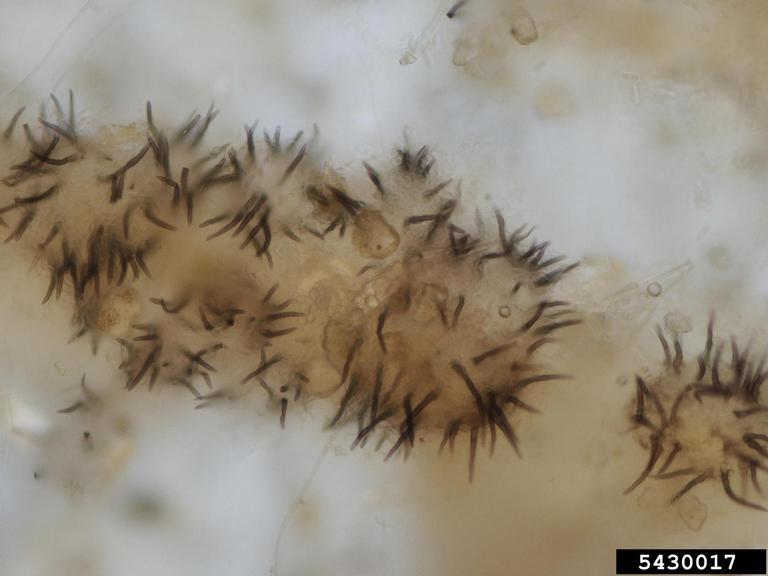 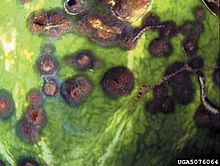 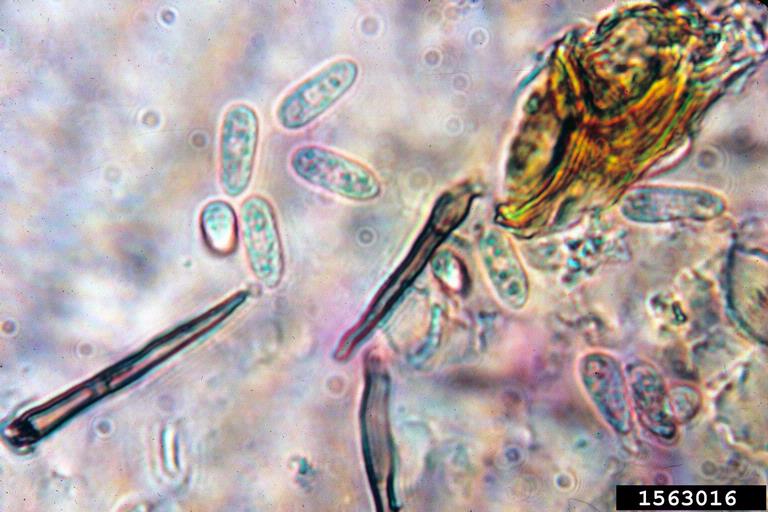 [Speaker Notes: Identified by molecular ID
Nine species in complex]
Colletotrichum gloeosporioides
22 species in species complex
Very broad host range
Papaya most affected on Guam
Glomerella cingulata sexual state name
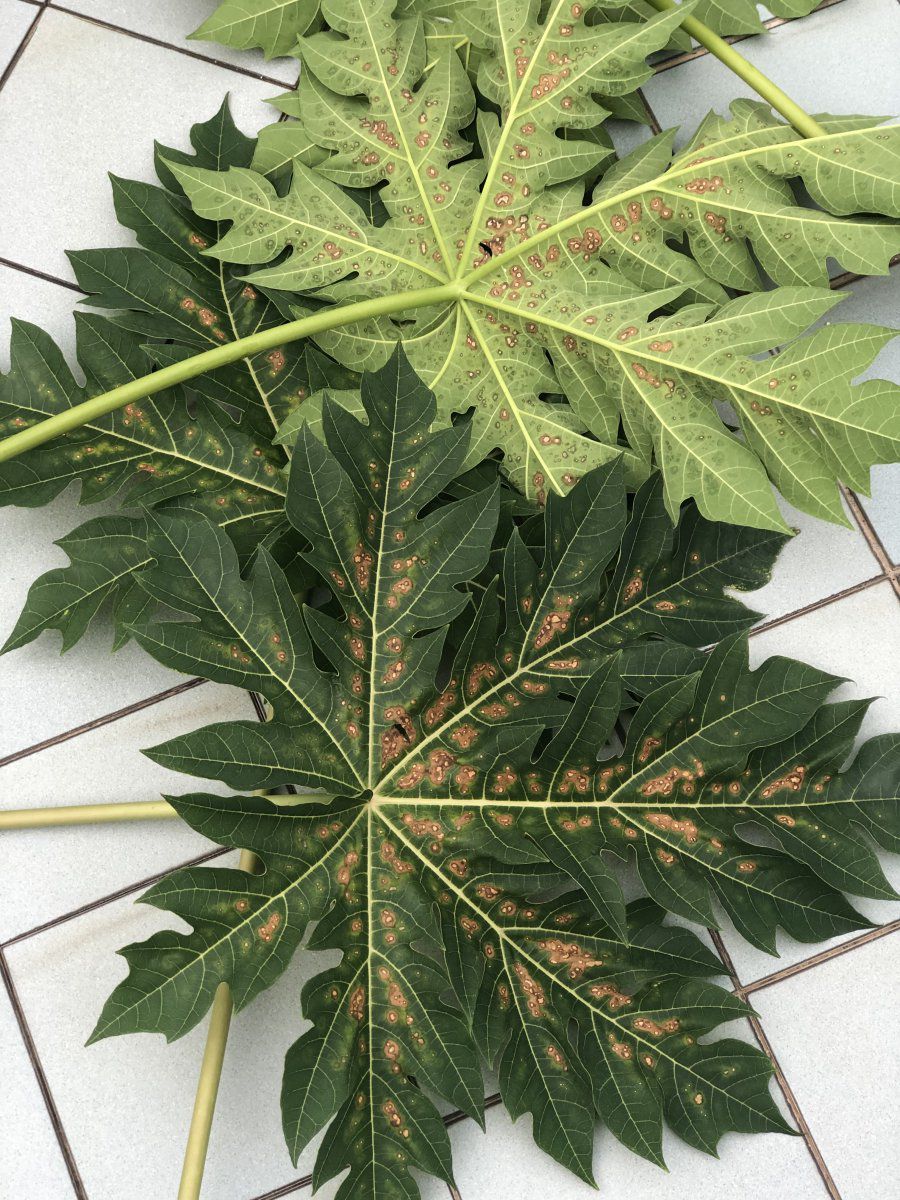 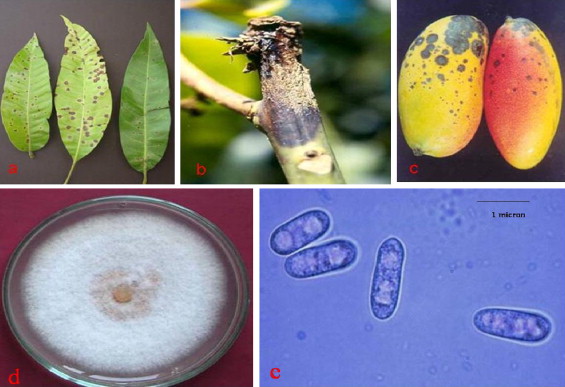 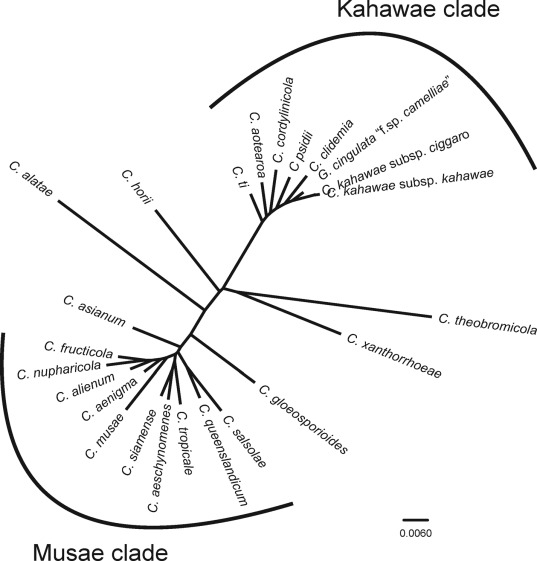 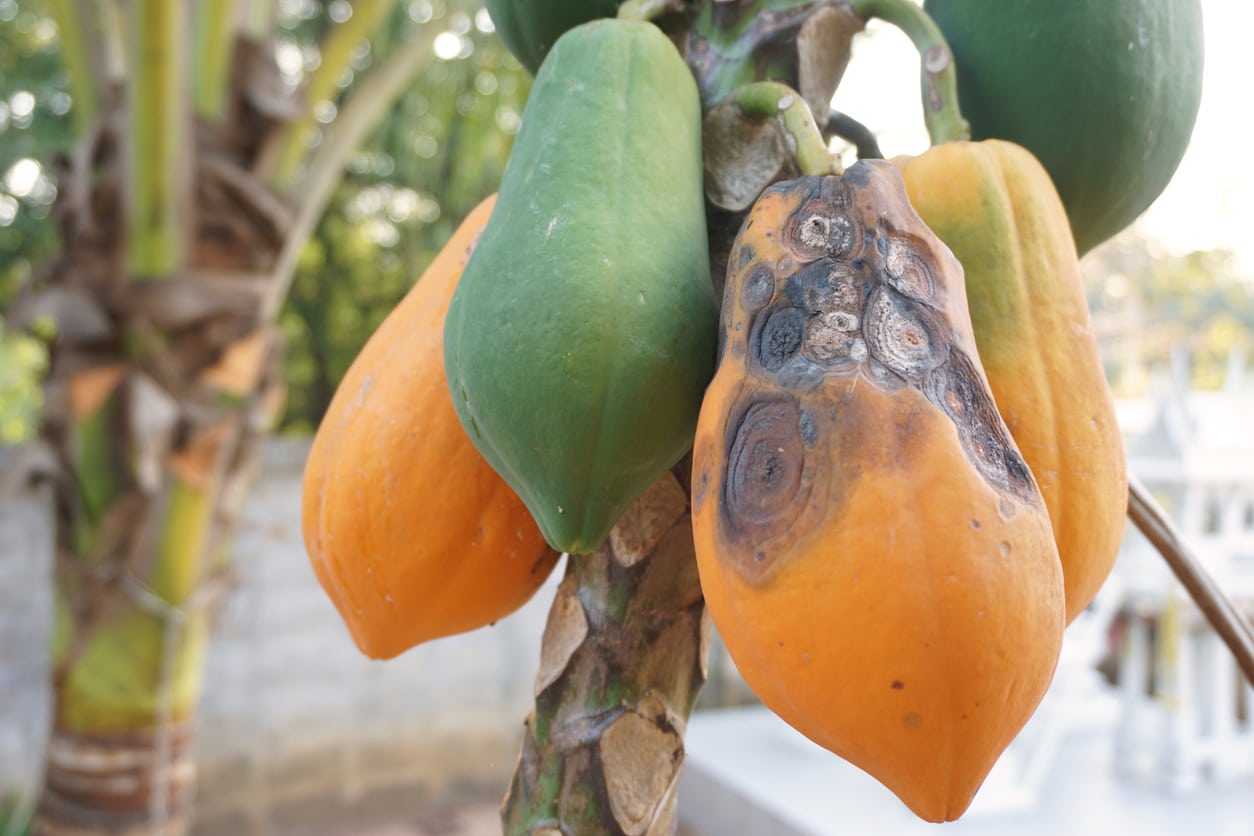 [Speaker Notes: Seen here on mango
22 species in the species complex]
General Lifecycle of Colletotrichum
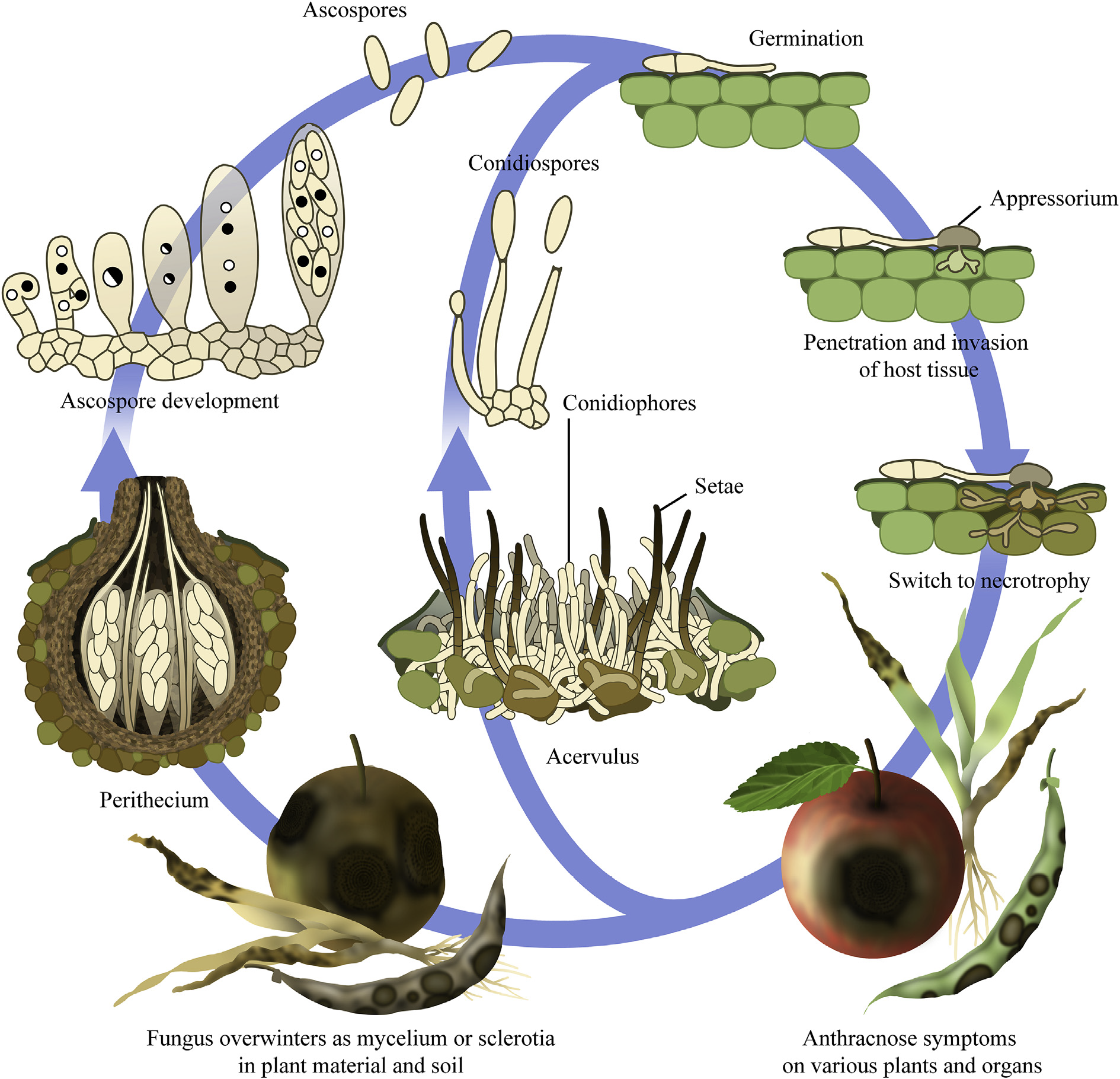 [Speaker Notes: Not all have sexual state]
Sexual and asexual structures
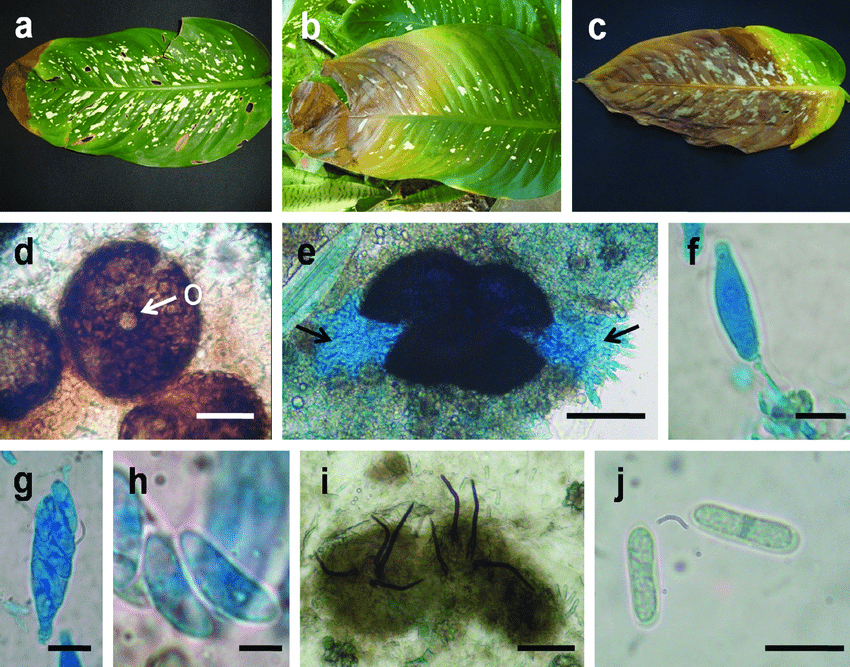 Colletotrichum gloeosporioides 
(syn. Glomerella cingulata)
[Speaker Notes: Ornamental and houseplant

a-c. Dieffenbachia seguine showing leaf spot starting from the edges. d. Perithecium of Glomerella cingulata showing ostiolar opening (o, arrow). e. Hymenium seen from lateral fissure of Perithecia of G. cingulata. f. Young ascus colored with cotton blue. g. Mature ascus. h. Ascospores. i. Acervular conidioma of anamorph (Colletotrichum gloeosporioides) showing straight or flexuous setae. j. Conidia. Bars: d, i = 50 µm; e = 100 µm; f, h = 5 µm; g, j = 10 µm. Photos: M.E. Caliman and Jad. Pereira.]